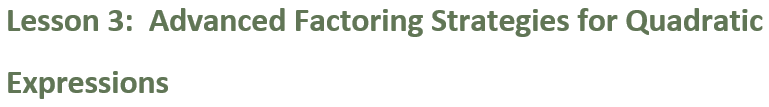 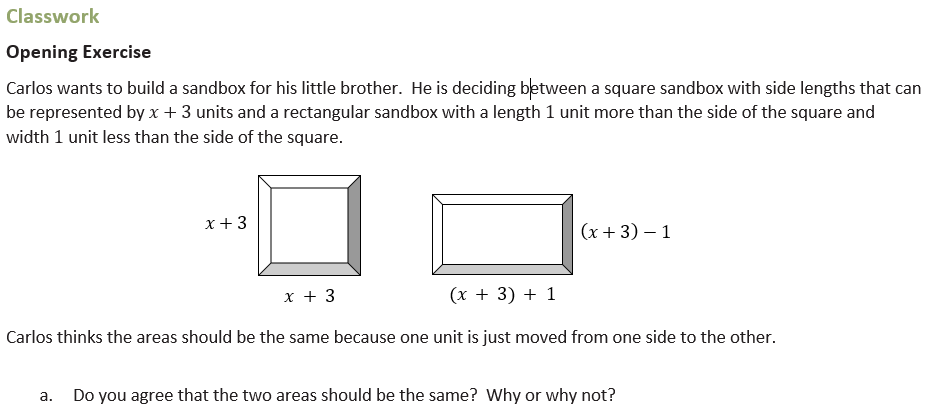 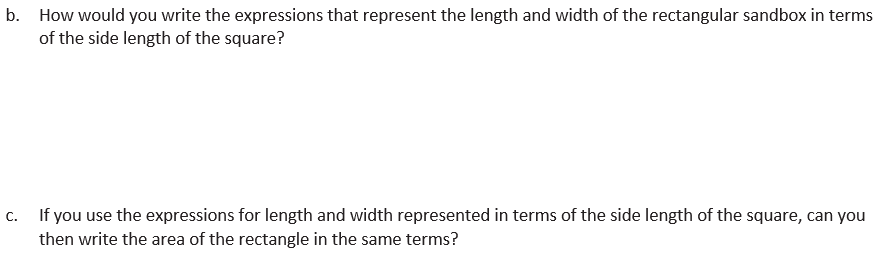 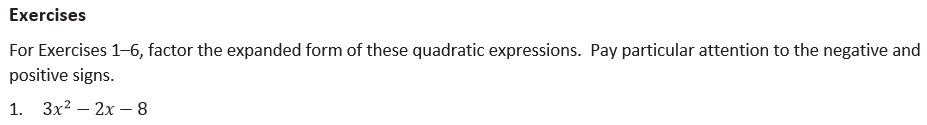 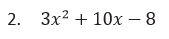 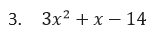 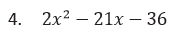 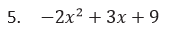 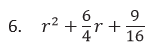 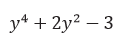 7.
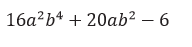 8.